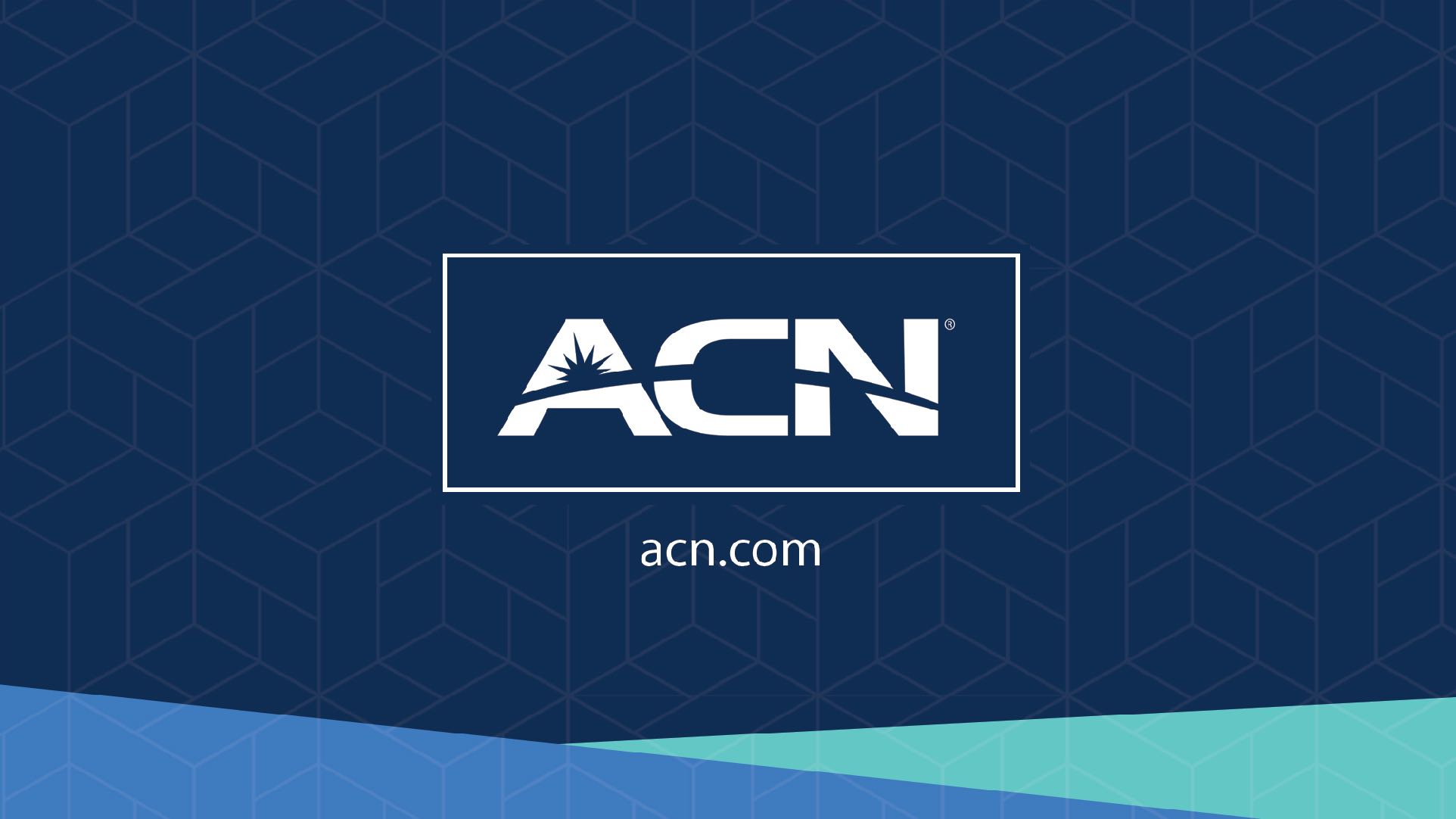 Zoom Presentation Training
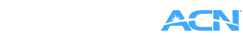 Goal of a Personal Business Zoom (PBZ)
The most effective launch for a new IBO’s Business
Helps create a story
Gets the new IBO into a Leadership Mindset
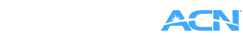 Presenter Checklist
Have a personal Zoom account (Paid account)
Have a copy of the presentation
Have testimonials lined up
Confirmation list
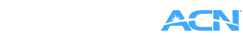 Coaching Call Before Inviting to Zoom
How is inviting going?
Role play the invitation.  Have them invite you.
How many “A” Players are coming?
Business Owners, Networkers, High Income Professionals, Realtors 
Confirmation list
Preferably morning of the zoom
Go over how to prepare for zoom
3 way with RD or above who will:
Edify you, practice the script.
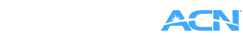 Before the PBZ
Turn Zoom on 10 minutes early
Assure the IBO that it’s going to be great.
Coach them on how to edify you.
Have them repeat it back to you…practice.
Enroll Host on goal ->GETTING NEW IBO’s and CUSTOMERS
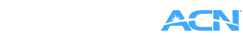 How the Zoom Runs
(Host) Welcomes guests, request guests to turn on camera and hold questions until the end
(Host) Edifies Presenter then turns meeting over to presenter
(Presenter) Plays video then goes through presentation
(Presenter) Tell your story…facts tell stories sell (keep it short)
After presentation testimonials and move guests into breakout rooms
Get new IBO’s and Customers
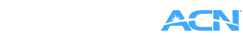 3 Stages of ACN
You are in ACN
Non-negotiable to the system
Accepting the work ethic
Change the system you change the result!